Phénomènes observables la nuit
Étoile filante
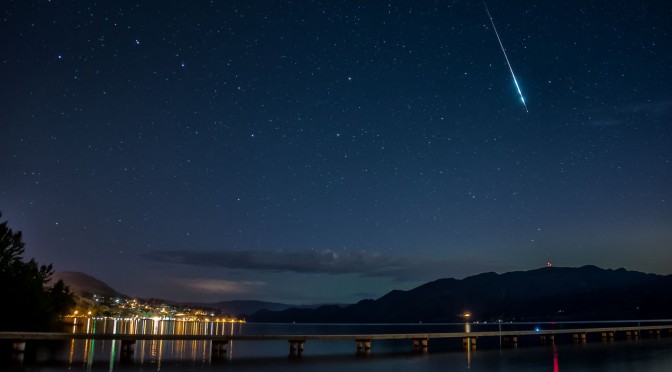 Aurores boréales
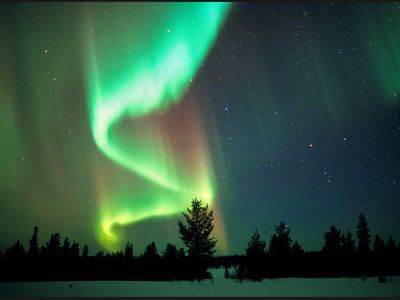 Province
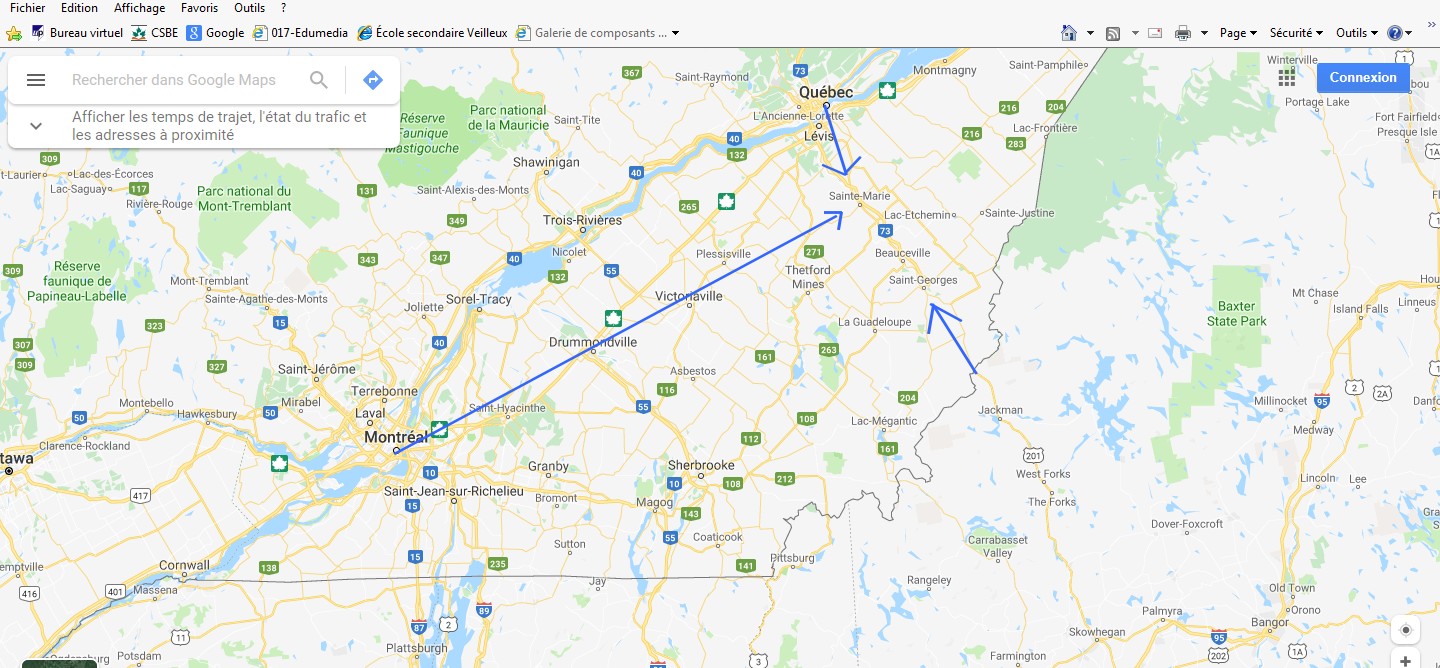 MRC
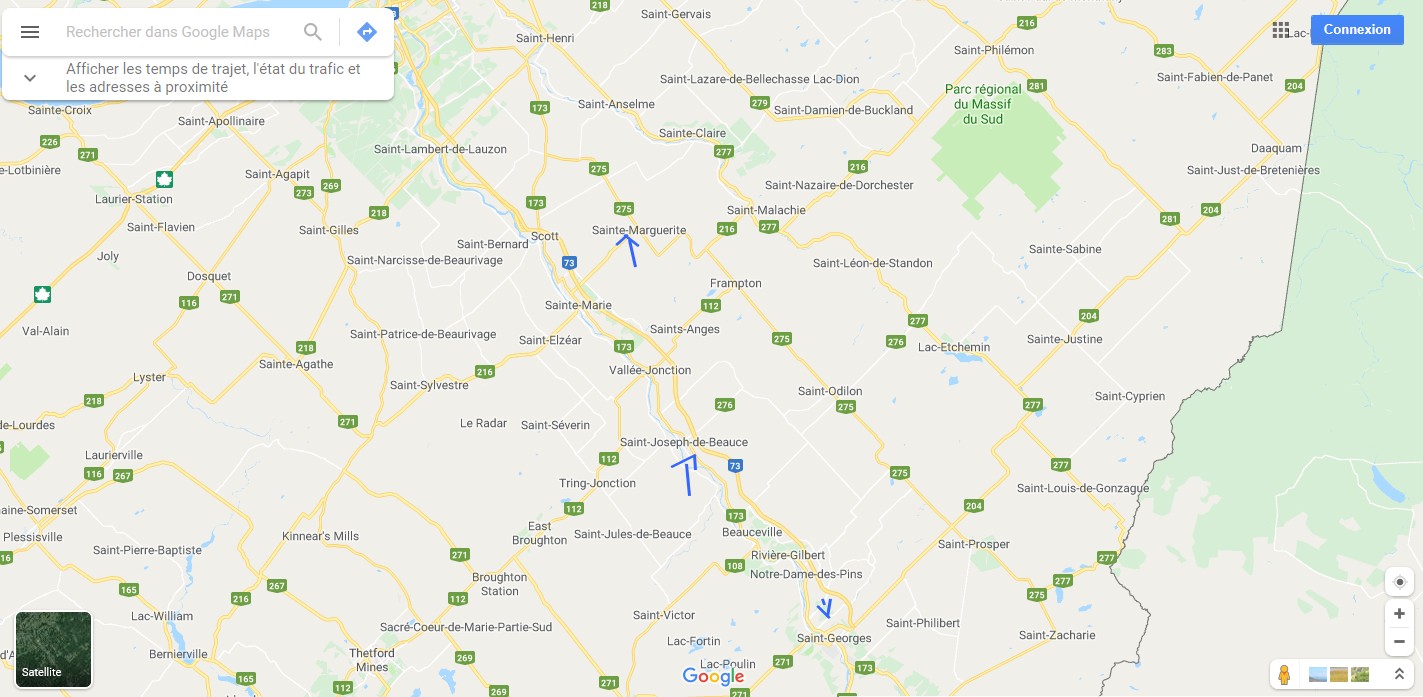 Localité
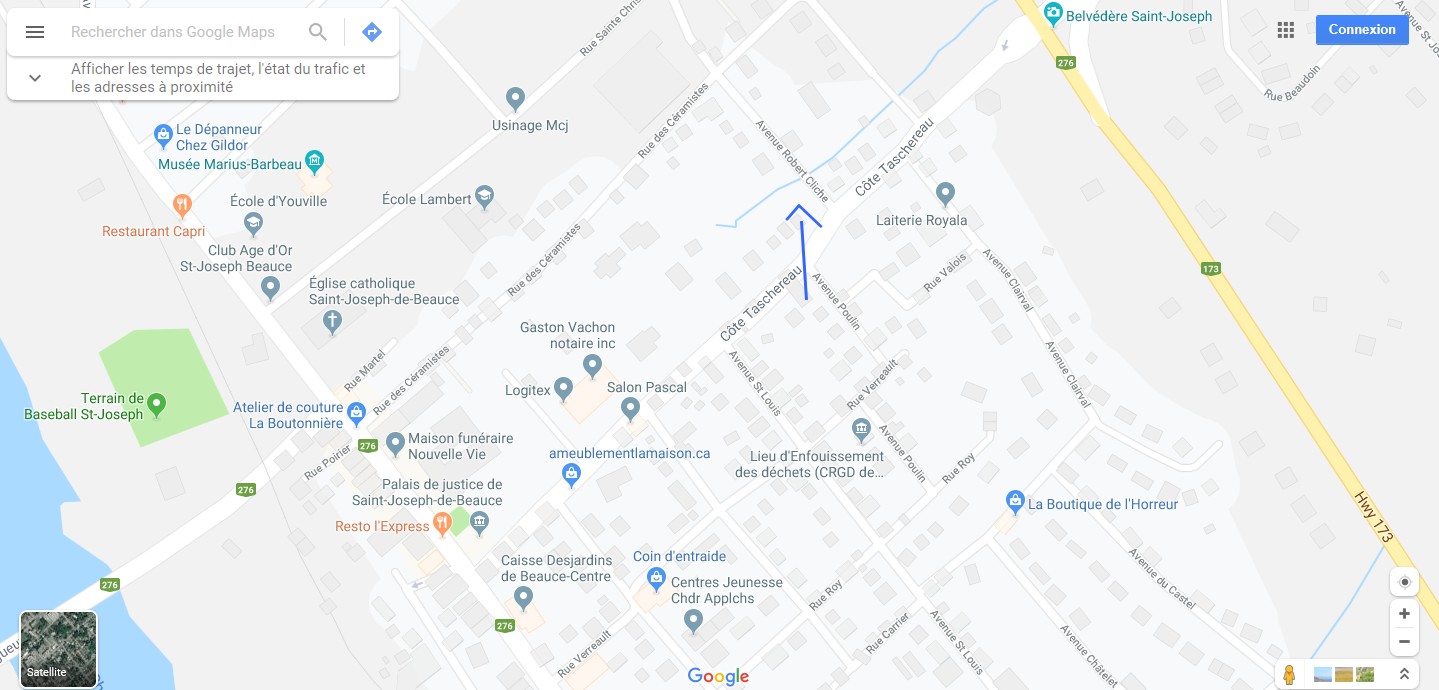